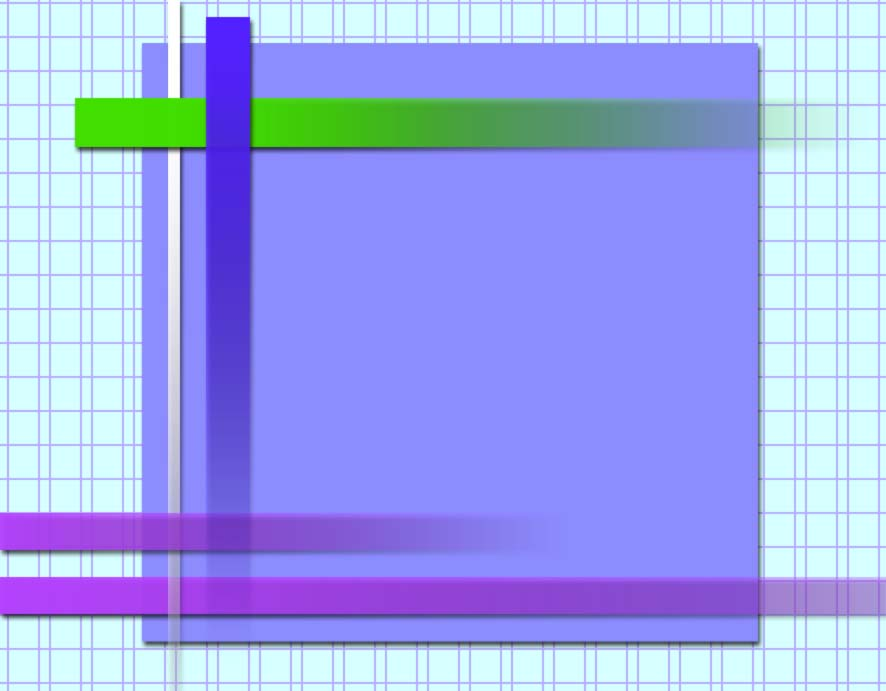 «Сущность математики не в формулах, а в тех процессах  мышления, при помощи каких получаются формулы»

                    В. П. Ермаков
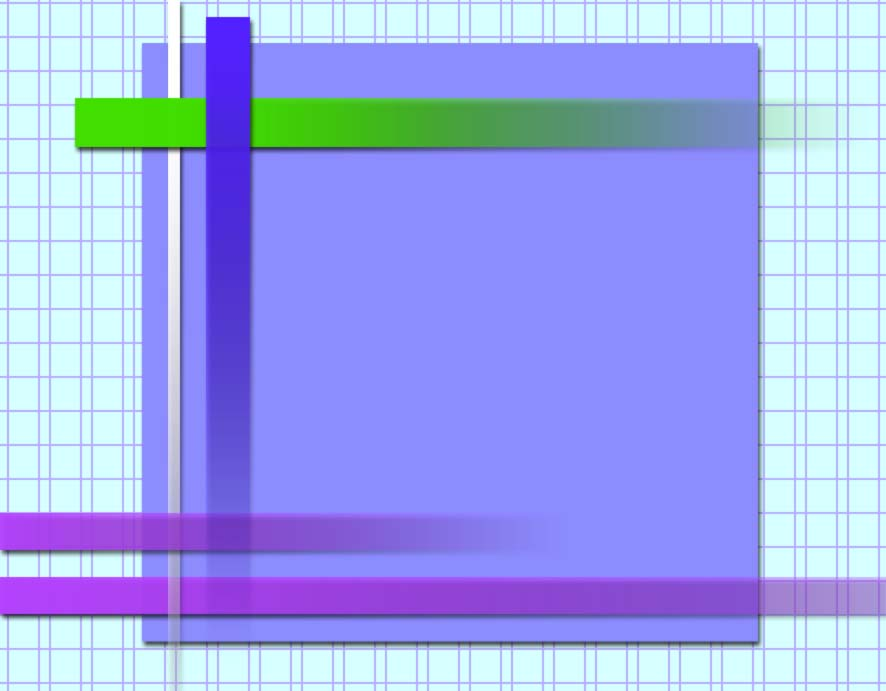 Урок геометрии в 8 классе
«Площади 
           фигур»
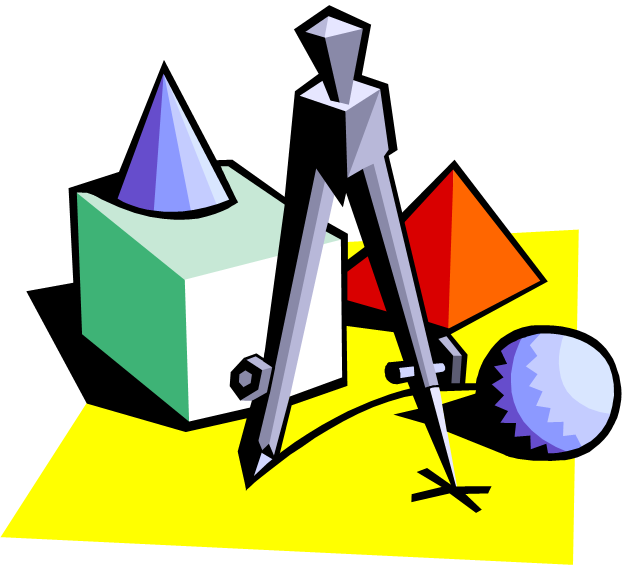 Учитель – Ковалева Н.А.
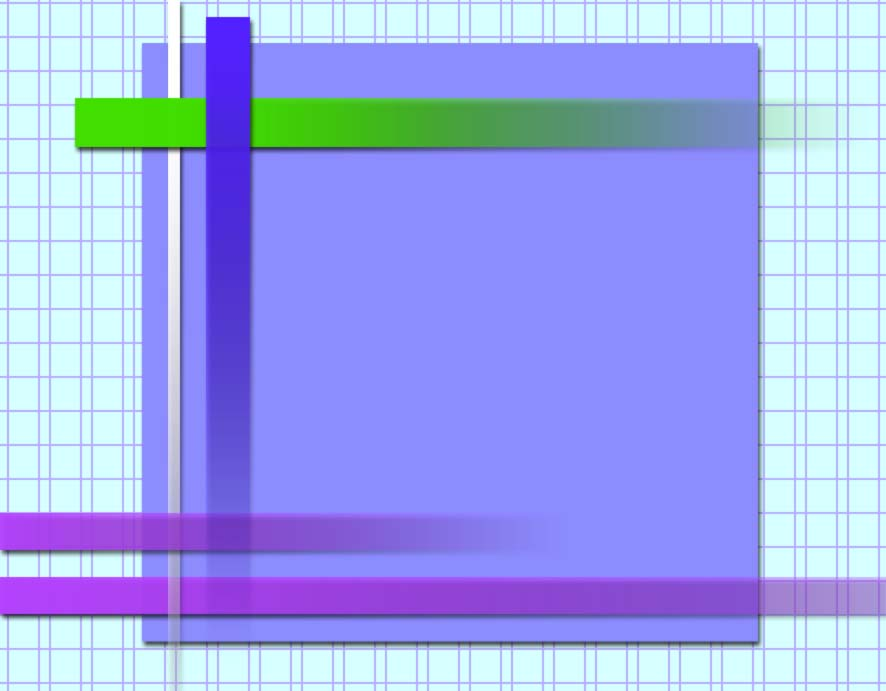 Цели урока
1. Образовательные:
вывести формулы для вычисления площади параллелограмма, трапеции, ромба;
показать применение этих формул для решения практических задач.
2. Развивающие: 
формирование умения находить выход из проблемной ситуации, используя имеющиеся знания и навыки; 
развитие самостоятельности, внимательности, логического мышления. 
3. Воспитательные: 
воспитание организованности, сосредоточенности, положительного отношения к учёбе;
формирование навыков общения, уважительного отношения друг к другу в ходе диалога.
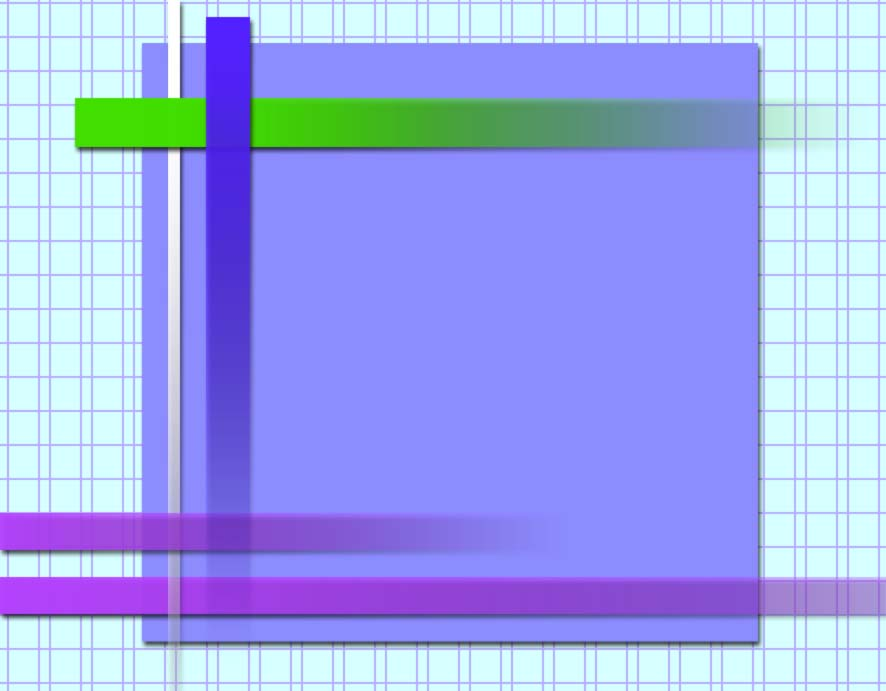 Технология проблемно-
диалогического образования
Цель использования:
творческое, интеллектуально-познавательное усвоение учеником заданного предметного материала. 
Задачи использования:
формировать у детей умения переносить полученные знания на новые, нестандартные  ситуации, стимулировать учеников к дальнейшей работе, актуализировать (сделать значимой для самого ребенка)  учебную цель, поставленную на уроке.
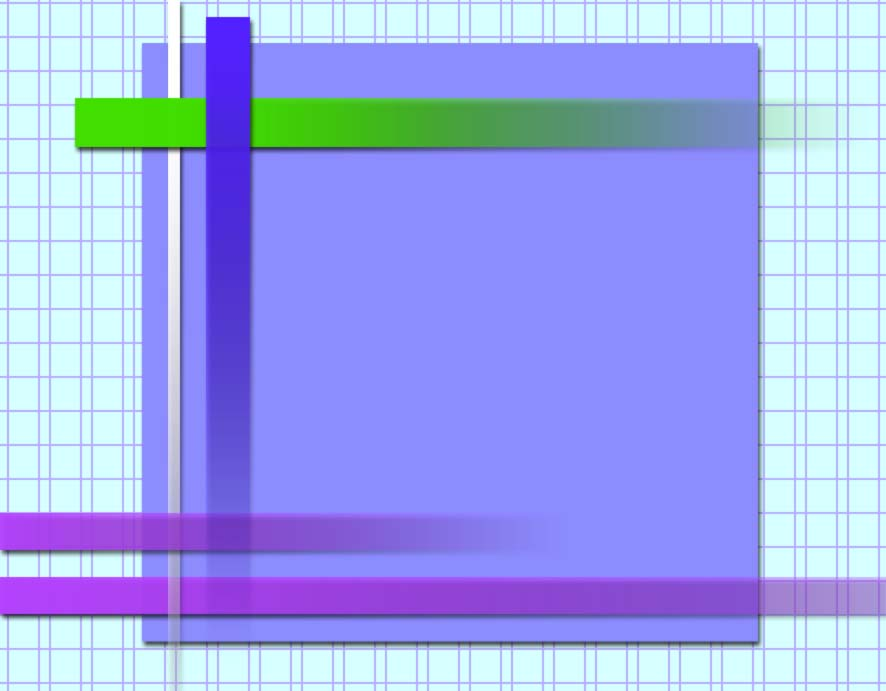 Диалог -
Учитель-ученик
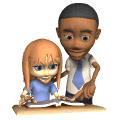 Ученик-ученик
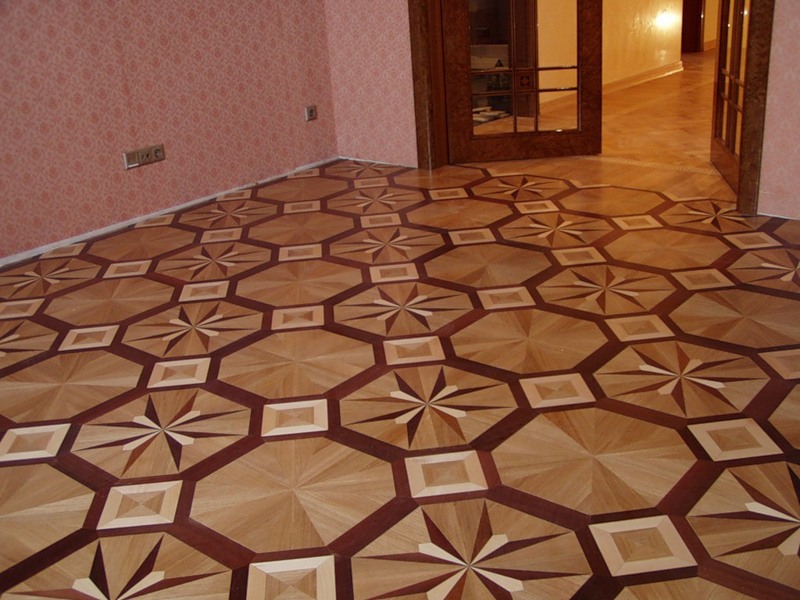 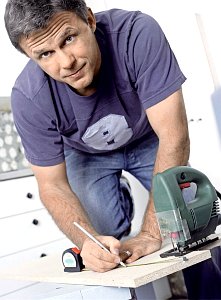 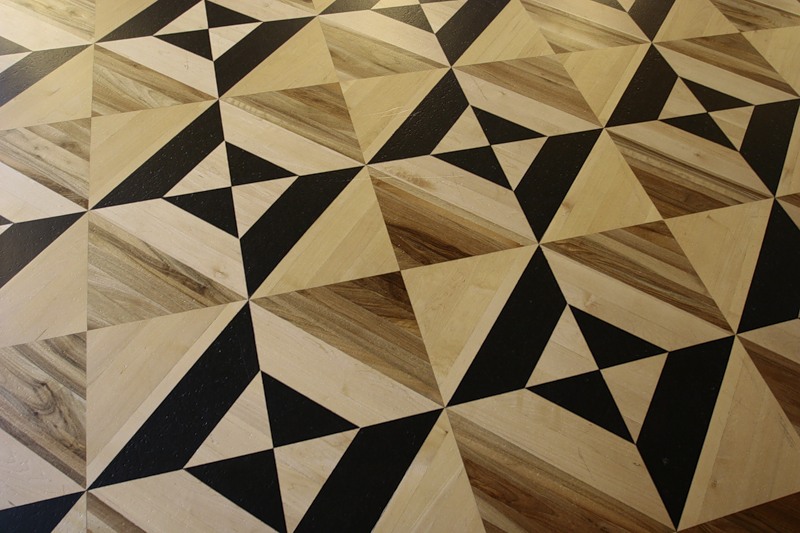 СТОЛЯР
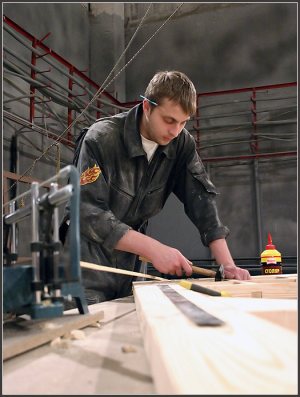 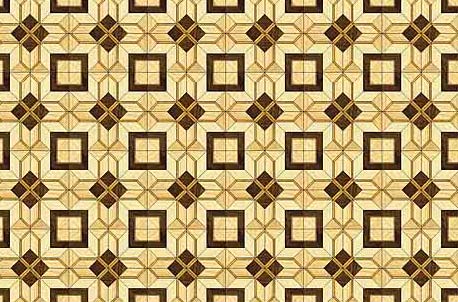 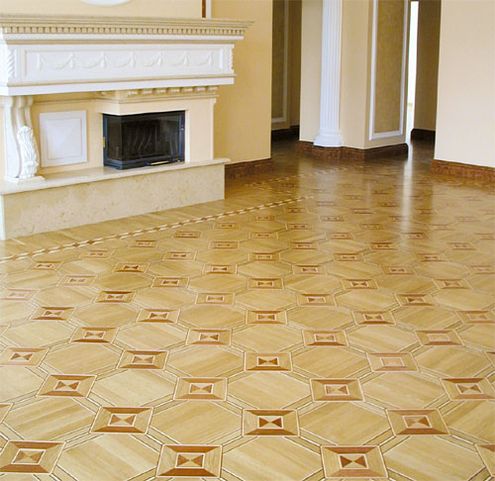 ПАРКЕТЧИК
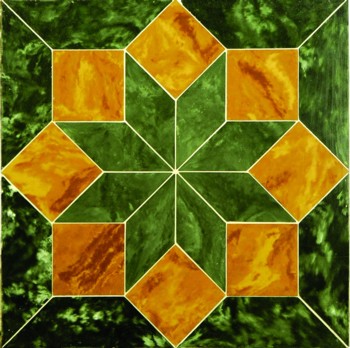 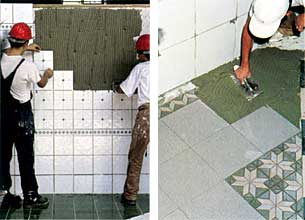 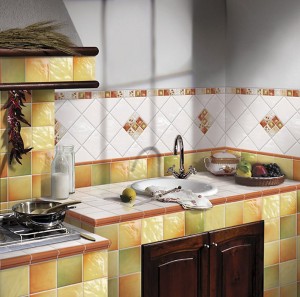 Плиточник-
облицовщик
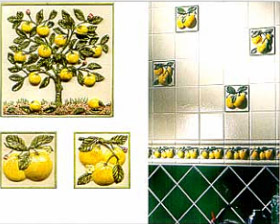 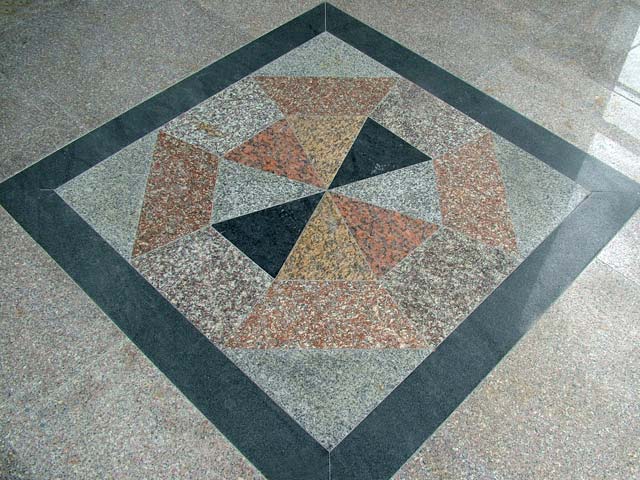 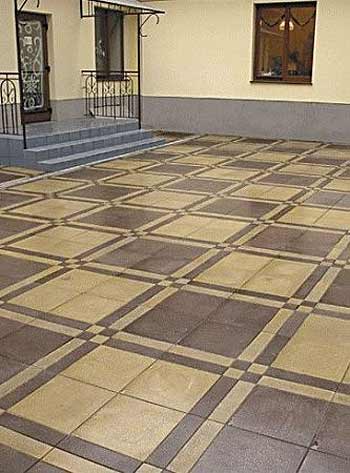 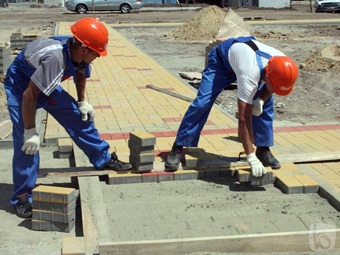 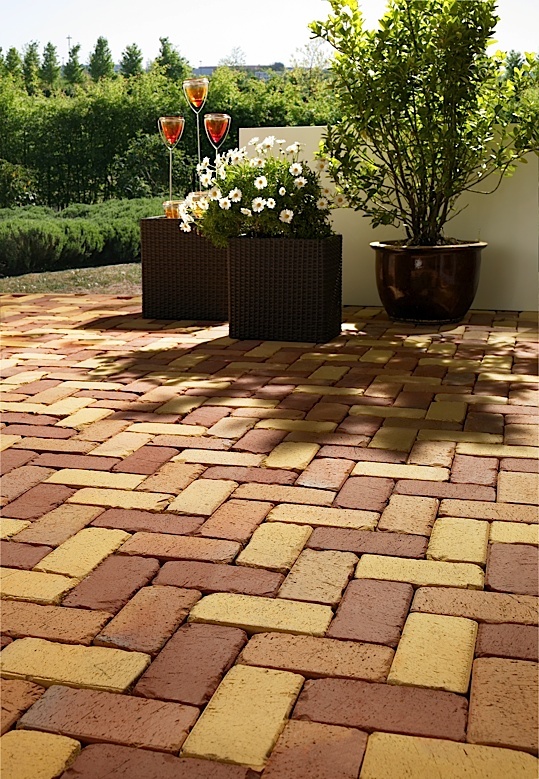 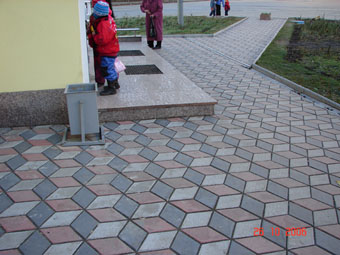 Плиточник-укладчик
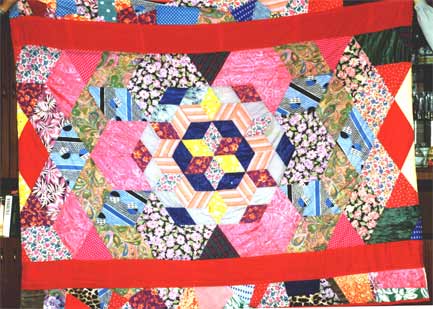 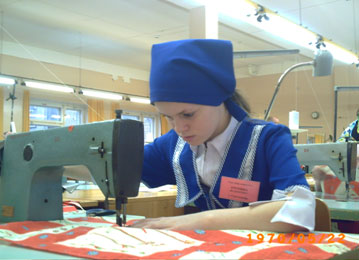 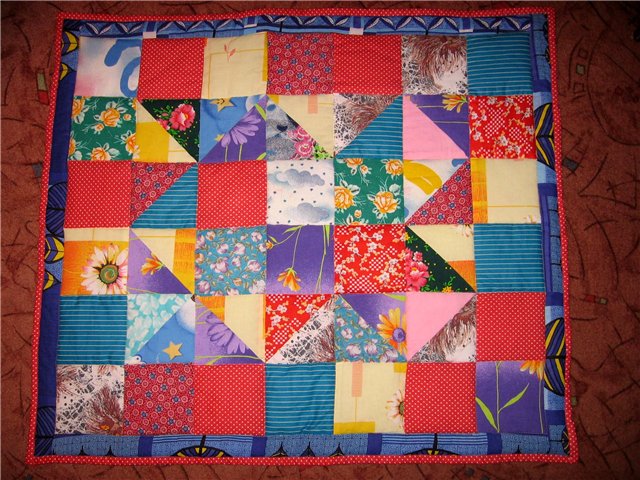 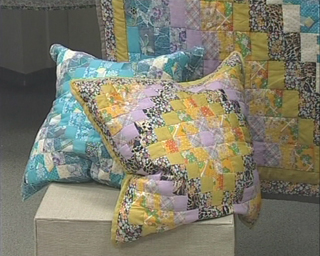 ПОРТНИХА
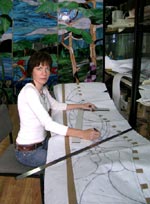 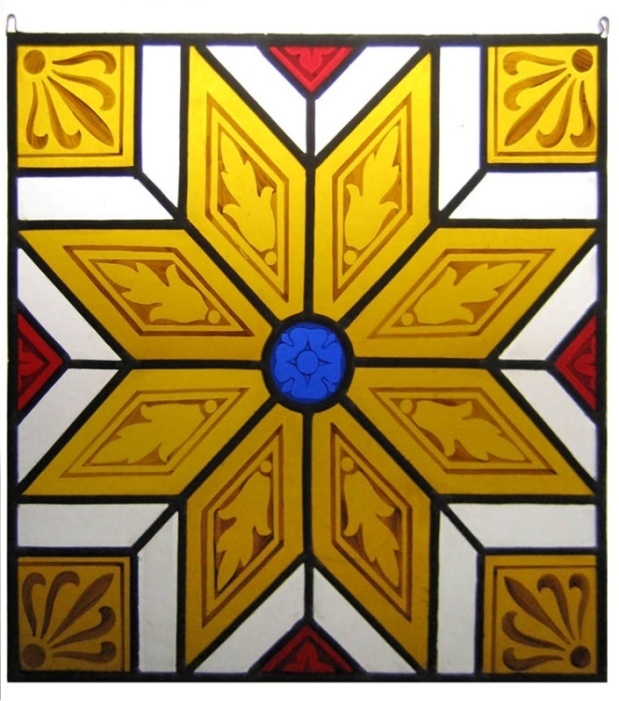 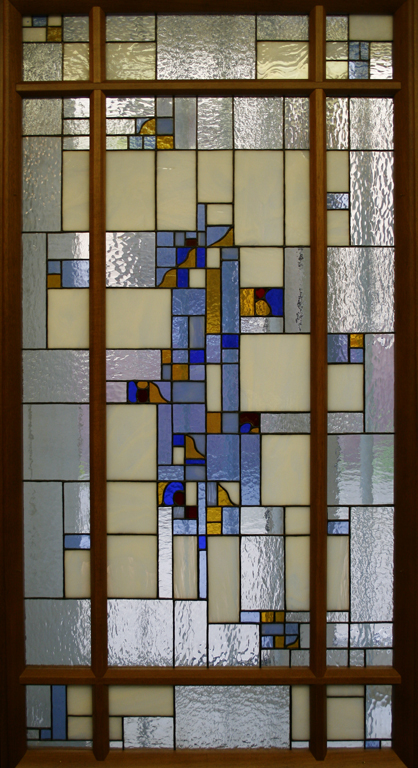 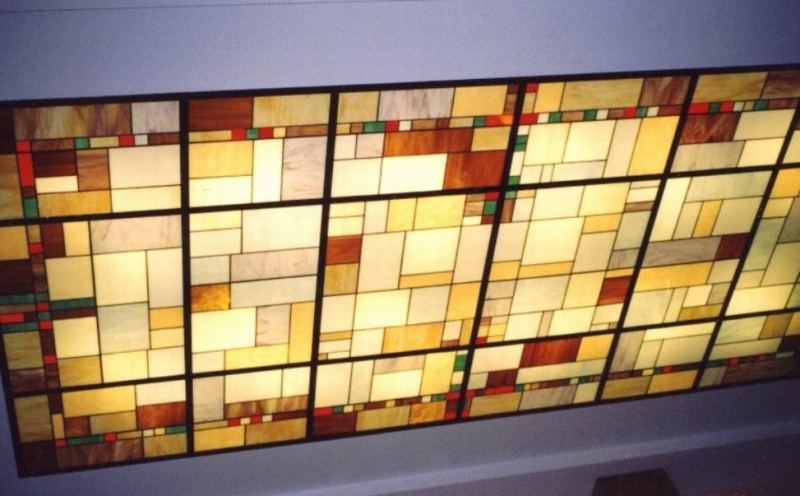 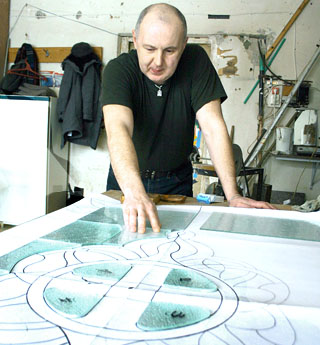 Художник по
стеклу
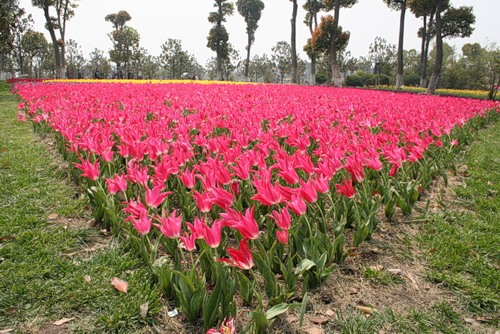 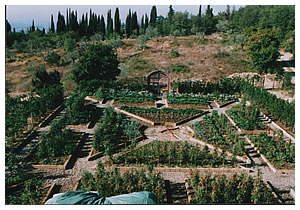 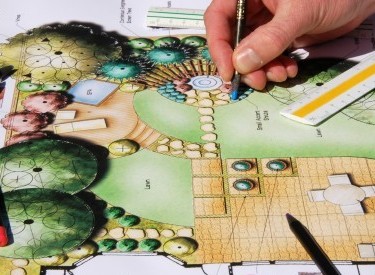 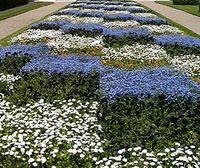 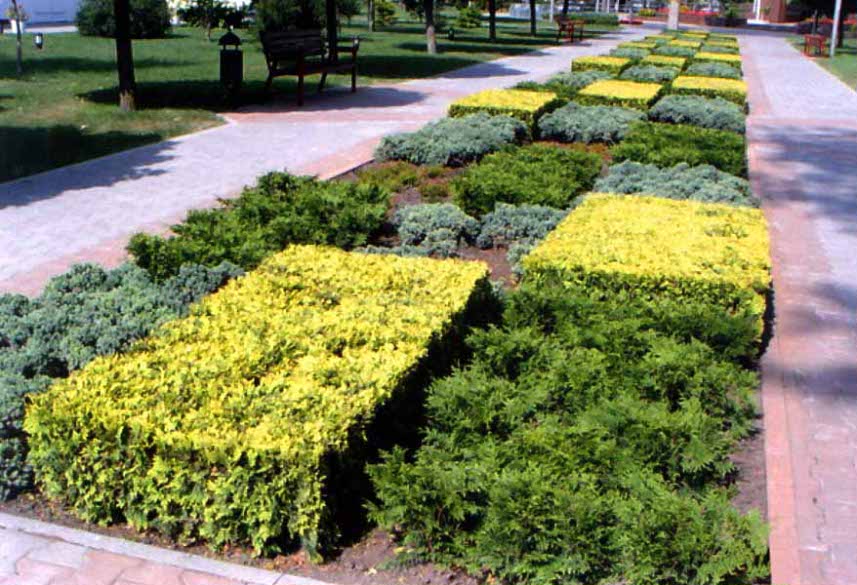 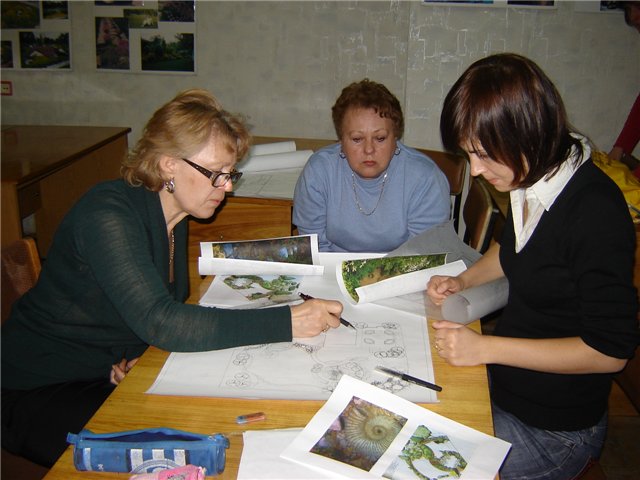 Ландшафтный
дизайнер
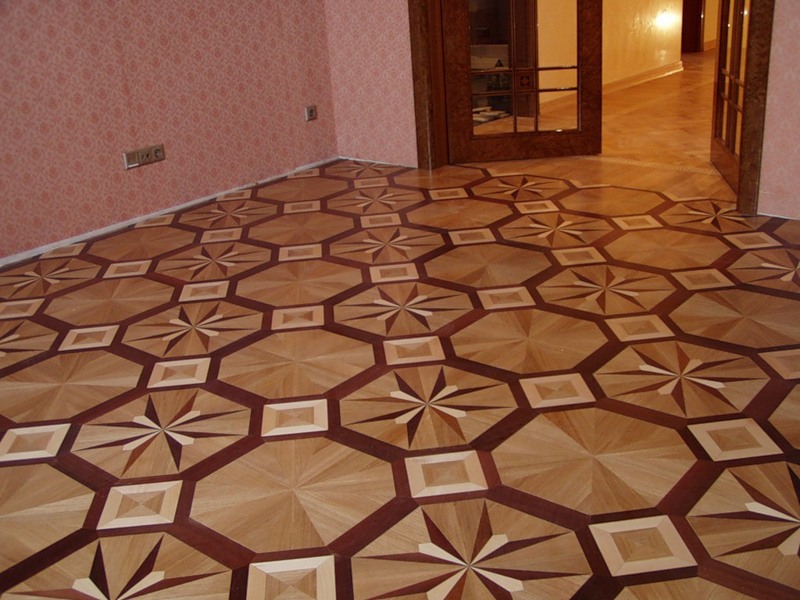 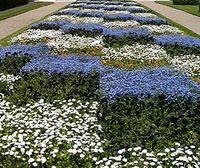 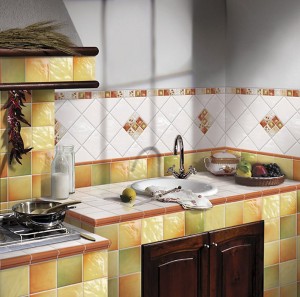 СТОЛЯР
Ландшафтный
дизайнер
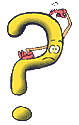 ПАРКЕТЧИК
Плиточник-
облицовщик
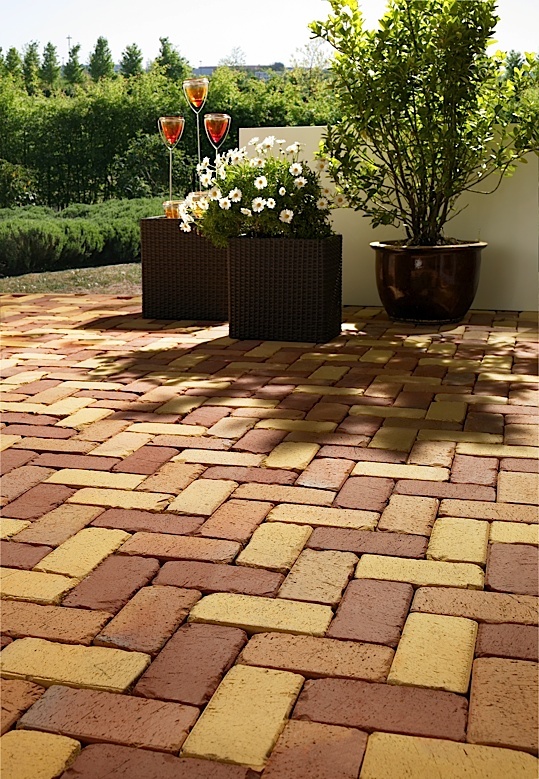 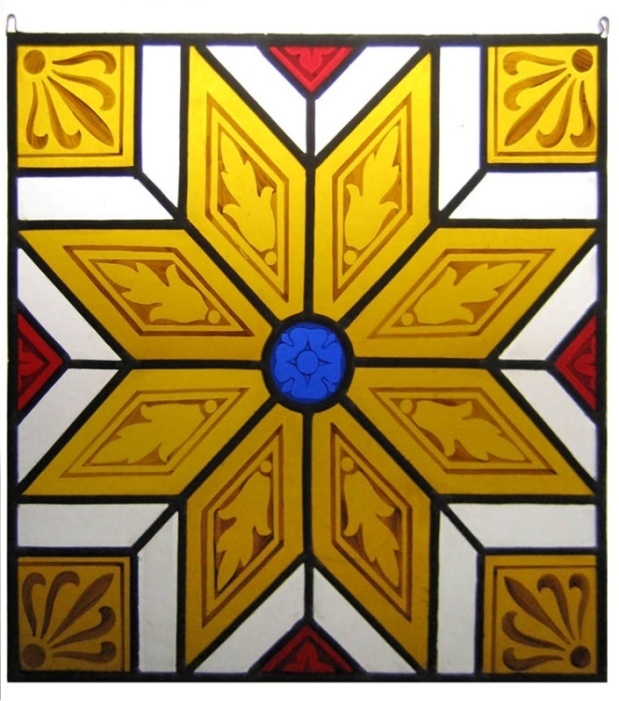 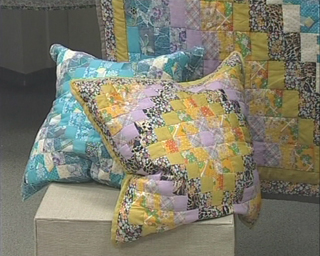 ПОРТНИХА
Художник по

стеклу
Плиточник-
укладчик
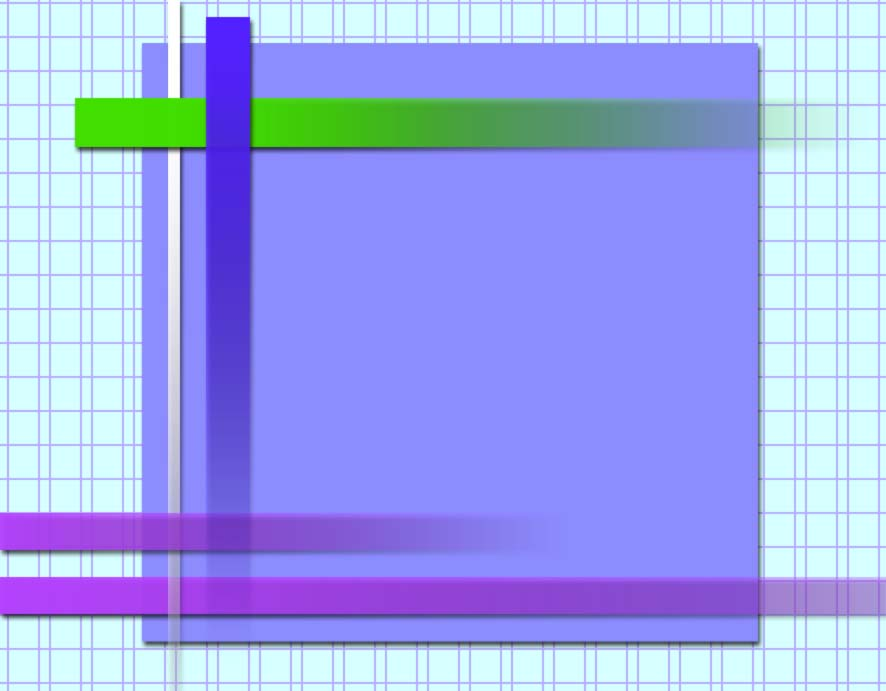 «Площади 
           фигур»
B
B
B
C
C
C
B
B
B
C
B
прямоугольник
A
D
A
A
D
D
A
D
A
C
A
A
C
C
квадрат
прямоугольный 
треугольник
D
треугольник
Н
параллелограмм
Н
ромб
трапеция
Н
B
B
B
C
C
C
B
B
B
C
B
прямоугольник
A
D
A
A
D
D
A
D
A
C
A
A
C
C
квадрат
прямоугольный 
треугольник
D
треугольник
Н
параллелограмм
Н
ромб
трапеция
Н
B
B
B
C
C
C
B
B
B
C
B
прямоугольник
A
D
A
A
D
D
A
D
A
C
A
A
C
C
квадрат
прямоугольный 
треугольник
D
треугольник
Н
параллелограмм
Н
ромб
трапеция
Н
B
B
B
C
C
C
B
B
B
C
B
прямоугольник
A
D
A
A
D
D
A
D
A
C
A
A
C
C
квадрат
прямоугольный 
треугольник
D
треугольник
Н
параллелограмм
Н
ромб
трапеция
Н
B
B
B
C
C
C
B
B
B
C
B
прямоугольник
A
D
A
A
D
D
A
D
A
C
A
A
C
C
квадрат
прямоугольный 
треугольник
D
треугольник
Н
параллелограмм
Н
ромб
трапеция
Н
B
B
B
C
C
C
B
B
B
C
B
прямоугольник
A
D
A
A
D
D
A
D
A
C
A
A
C
C
квадрат
прямоугольный 
треугольник
D
треугольник
Н
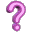 параллелограмм
Н
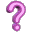 ромб
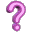 трапеция
Н
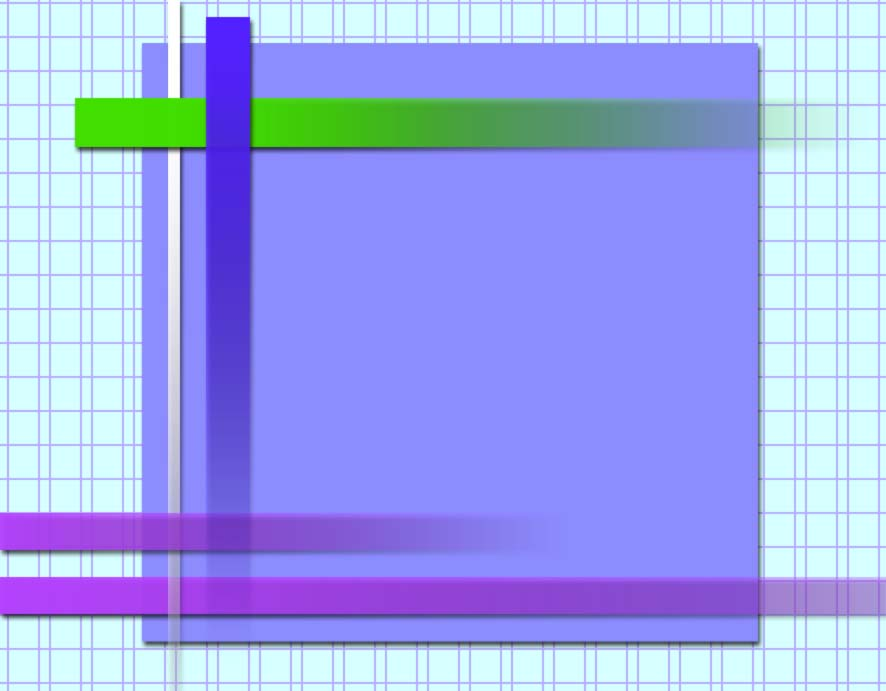 Свойства площадей
1. Равные многоугольники   
   имеют равные площади.
2. Если многоугольник 
    составлен из нескольких   
    многоугольников, то его 
    площадь  равна сумме  
    площадей этих 
    многоугольников.